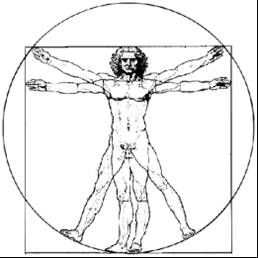 ecbi
european capacity building initiative
initiative européenne de renforcement des capacités
Session 4: global stocktake and the compliance mechanism 


Olivia Tattarletti – programme coordinator for Africa and Asia
Legal Response International (LRI)
for sustained capacity building in support of international climate change negotiations
pour un renforcement durable des capacités en appui aux négociations internationales sur les changements climatiques
Overview
Introduction to GST
Timeline & components
Limitations & next steps

Introduction to compliance mechanism
Components
Limitations & next steps

Resources
Q&A
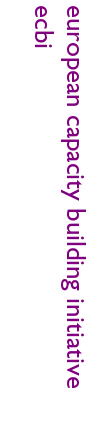 2
GST - introduction
Article 14 PA para.1

“The Conference of the Parties serving as the meeting of the Parties to this Agreement shall periodically take stock of the implementation of this Agreement to assess the collective progress towards achieving the purpose of this Agreement and its long-term goals (referred to as the “global stocktake”). It shall do so in a comprehensive and facilitative manner, considering mitigation, adaptation and the means of implementation and support, and in the light of equity and the best available science.”
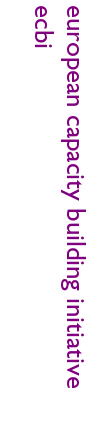 3
Timeline & components for 1st GST
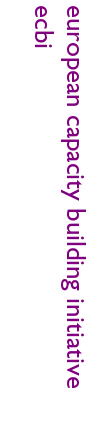 4
GST stage 1
Information collection and preparation

Calls for input 
Inputs submitted at least 3 months before TA
Input available online by thematic area
Webinar 
Synthesis reports 
Information gap: request additional input
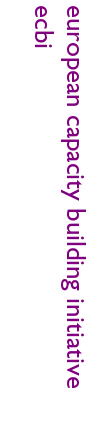 5
GST inputs (1)
Where will the information come from?

Sources of inputs include:

Parties
IPCC  
SBs, other PA and UNFCCC bodies
Secretariat
UN agencies and other international organisations
Regional groups and institutions
Non-Party stakeholders
UNFCCC observer organisations
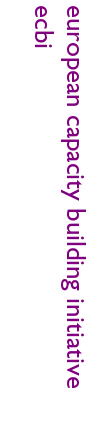 6
GST inputs (2)
What type of information will be considered?

GHG emissions and mitigation
NDCs: effect and implementation progress
State of adaptation
Finance flows
Loss and damage
barriers and challenges faced by developing countries
good practices... on mitigation and adaptation
fairness considerations
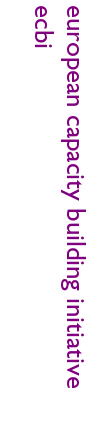 7
GST stage 2
2. Technical assessment

Take stock of implementation
Assess collective progress
Identify opportunities for enhanced action and support

SBSTA-IPCC scientific and technical exchange and joint working group

Technical dialogue between Parties
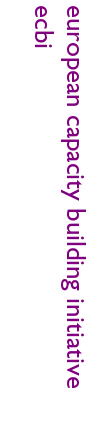 8
GST stage 3 & limitations
3. Consideration of outputs

Findings of TA presented and implications discussed by Parties at high-level events

Outputs should:
identify opportunities and challenges
summarise key political messages
be referenced in a CMA decision and/or declaration
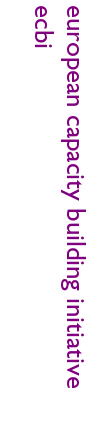 Limitations:
have no individual Party focus
include non-policy prescriptive consideration of collective progress
No guaranteed CMA decision
Reduced effectiveness given common time frames will only be applied from 2031
9
Next steps
Systems to record and report data
Equity considerations, consider collective work
Info on L&D
Inform future NDCs, adaptation actions and support
Indicate needs required to meet PA
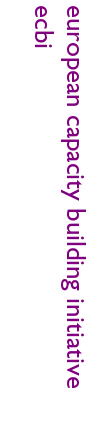 10
Compliance mechanism – setting the scene
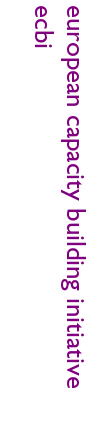 Commitment
Transparency
Compliance
Enforcement
11
Compliance mechanism – introduction
Article 15 PA paras 1 - 2

“A mechanism to facilitate implementation of and promote compliance with the provisions of this Agreement … shall consist of a committee that shall be expert-based and facilitative in nature and function in a manner that is transparent, non-adversarial and non-punitive. The committee shall pay particular attention to the respective national capabilities and circumstances of Parties.”
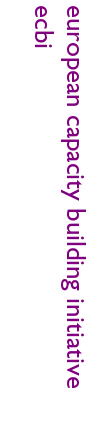 12
Compliance mechanism – introduction ...c'td
20/CMA.1

Committee's scope, involvement and outputs 
Composition
Decision-making
Further procedural rules by CMA3 in 2020
Review of modalities and procedures at CMA7 in 2024
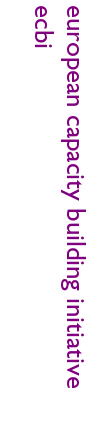 13
Compliance mechanism
When does the committee get involved?

Self-referral by a Party
IF Party did not comply with reporting obligations
With Party's consent, in cases of significant and persistent inconsistencies
Request by the CMA to examine issues of a systemic nature
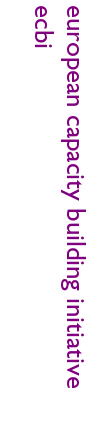 14
Compliance mechanism.. continued
What measures can the committee take?

Dialogue
Assistance to engage with finance, technology and capacity-building bodies
Findings of fact
Recommendations
Recommend and assist in developing an action plan
Bring systemic issues to CMA's attention & recommendations
X enforcement, dispute settlement, penalties or sanctions

Special considerations:

national capabilities and circumstances
engage constructively and consult at all stages
special circumstances of SIDS and LDCs
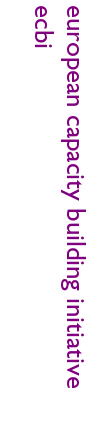 15
Limitations & next steps
No real consequence for non-compliant Party/Parties
Mandate is limited to the “if” and does not cover the “how”


Understand reporting requirements for LDCs
Comply with the reporting requirements
Help to develop an action plan 
Engage with the process
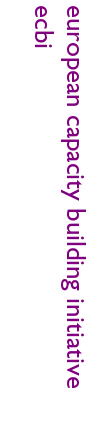 16
Resources and Q&A
CMA decisions: https://unfccc.int/katowice
ecbi, LRI, IIED Key Outcomes from COP24 
https://legalresponse.org/wp-content/uploads/2019/02/COP24Outcomes-Final.pdf
Baker McKenzie COP 24 report 
https://www.bakermckenzie.com/-/media/files/insight/publications/2019/01/al_cop24_jan2019.pdf

LRI links:

https://legalresponse.org/legal-assistance/
https://legalresponse.org/home/climate-legislation-advice-portal/
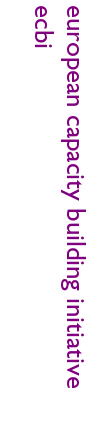 17